Воронежская область, Бобровский район, с.Семёно-Александровка, ул.проспект Революции 2а
МКОУ Семёно - Александровская СОШ структурное подразделение- детский сад
Структурное подразделение-детский сад 
начал свою работу
 с 7 мая 1991 года
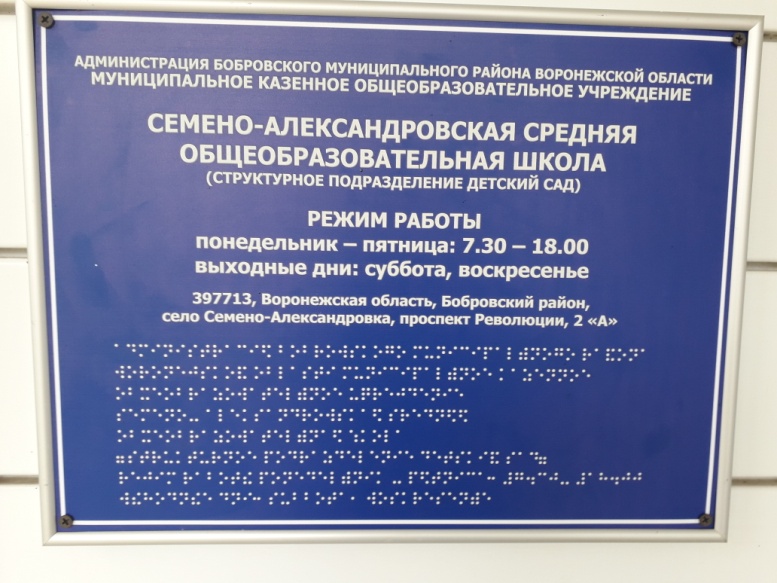 Воспитательно-образовательную работу в группах осуществляется на основе образовательной программы ДОУ, которая построена на основе примерной общеобразовательной программы дошкольного образования «Детство». / Под ред. Т. И. Бабаевой, А.Г.Гогоберидзе, З.А. Михайловой -  в соответствии с Федеральными государственными требованиями к структуре основной общеобразовательной программы дошкольного образования.
Наш дружный коллектив   :
З Д по ДО –Терехова Татьяна Владимировна
Воспитатели:
Дудник Ирина Владимировна
Юрьева Елена Александровна
Сапега Мария Юрьевна
Помощники воспитателя:
Дрюченко Наталья Викторовна
Зарщикова Оксана Юрьевна
Повар:
Василевская Наталья Егоровна
Помощник повара:
Курочкина Светлана Васильевна
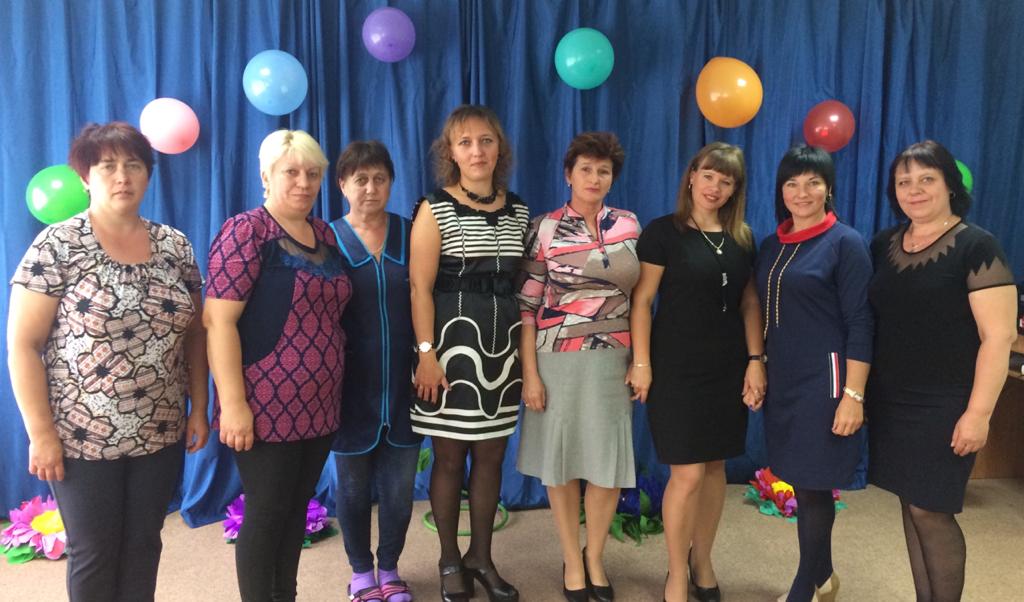 Выделяем  три основные линии, по которым ведём подготовку детей к школе.
Общее развитие. Речь идет о внимании, памяти и особенно интеллекта.
Умение произвольно управлять собой, т.е. сосредотачиваться длительное время на том, что не вызывает особого интереса
Формирование мотивов, побуждающих к учению, т.е. формирование мотивации, которая сможет стать побудительной причиной их стремления к приобретению знаний.
В нашем детском саду есть «Уголок безопасности»
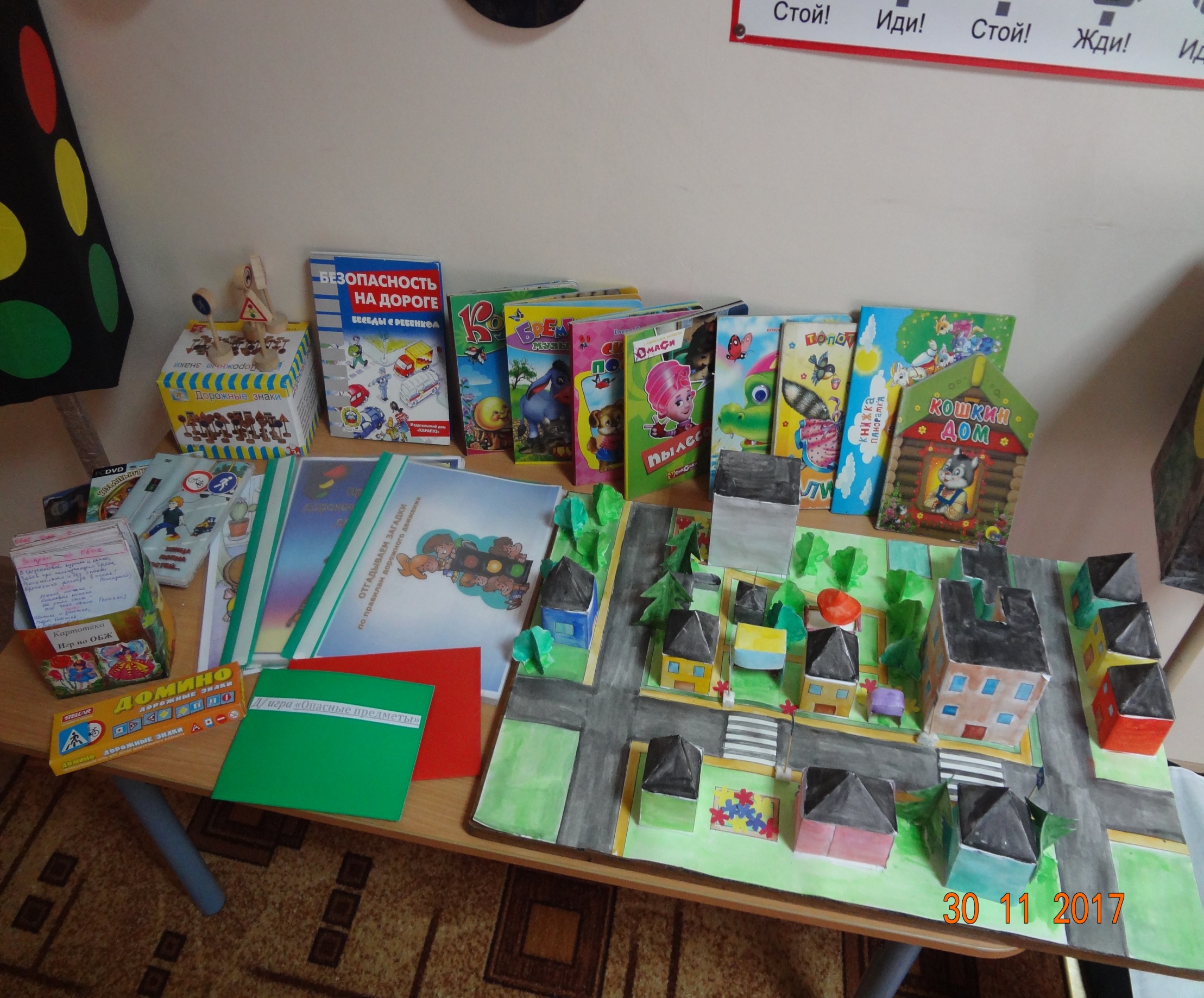 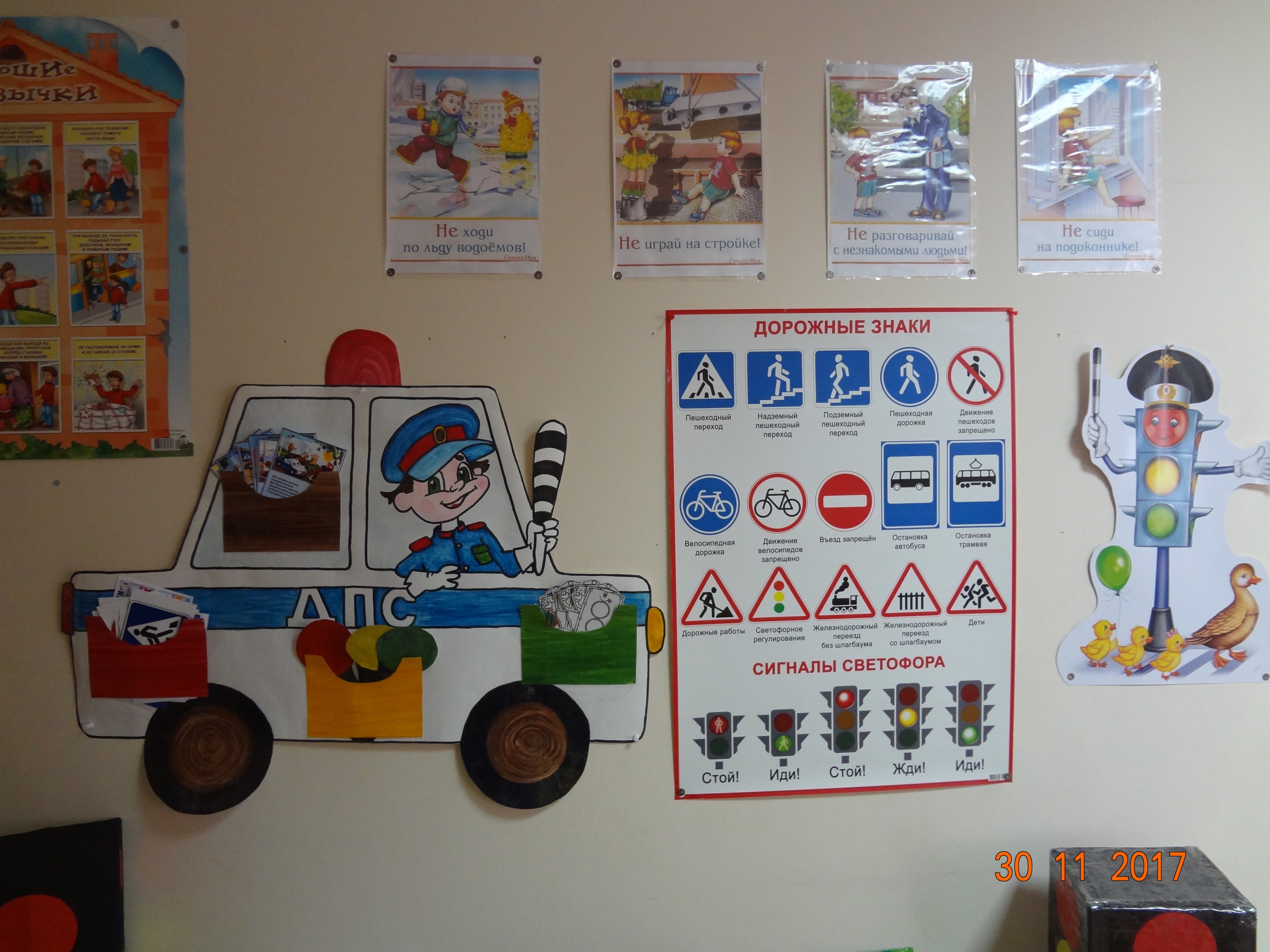 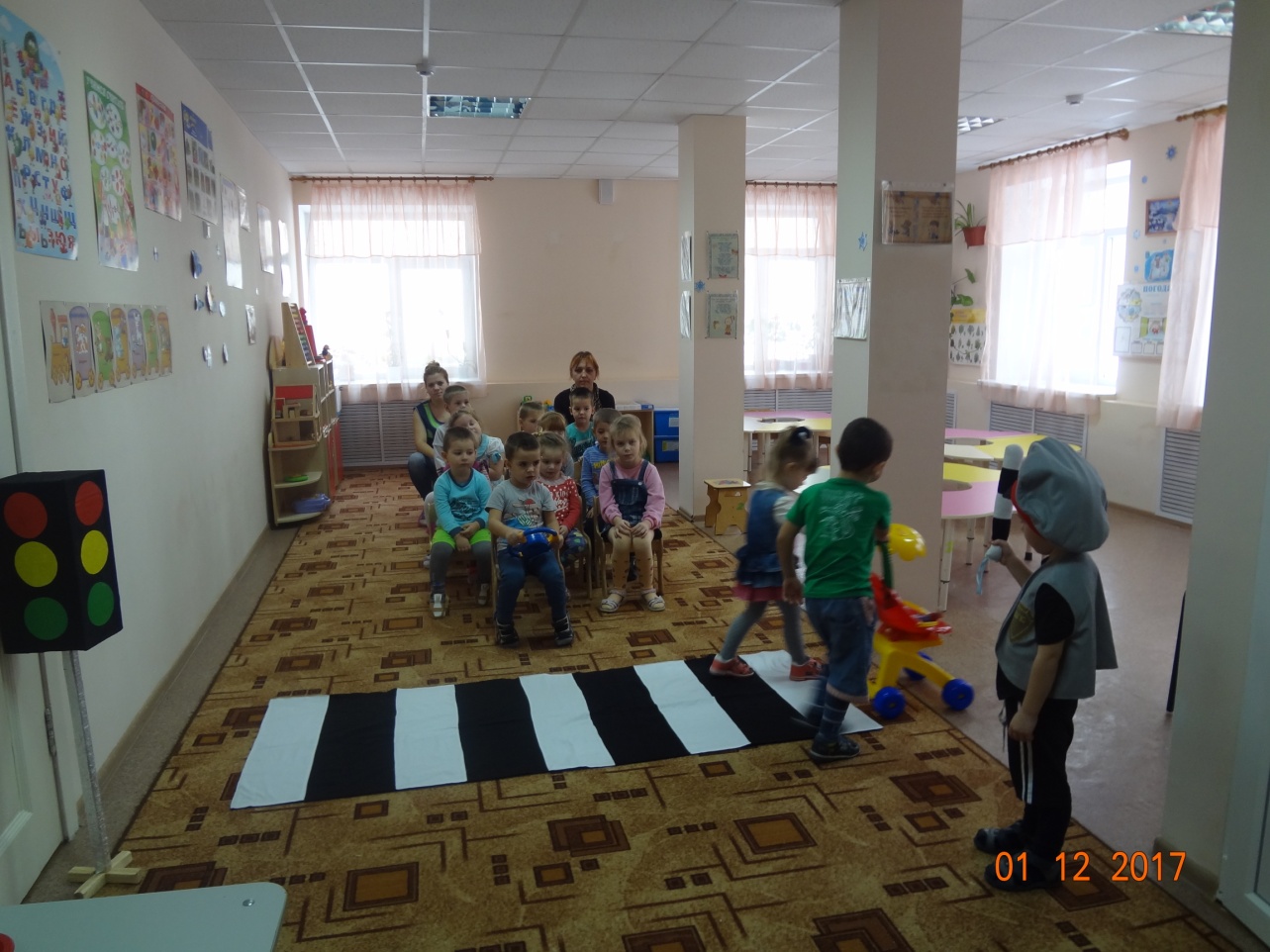 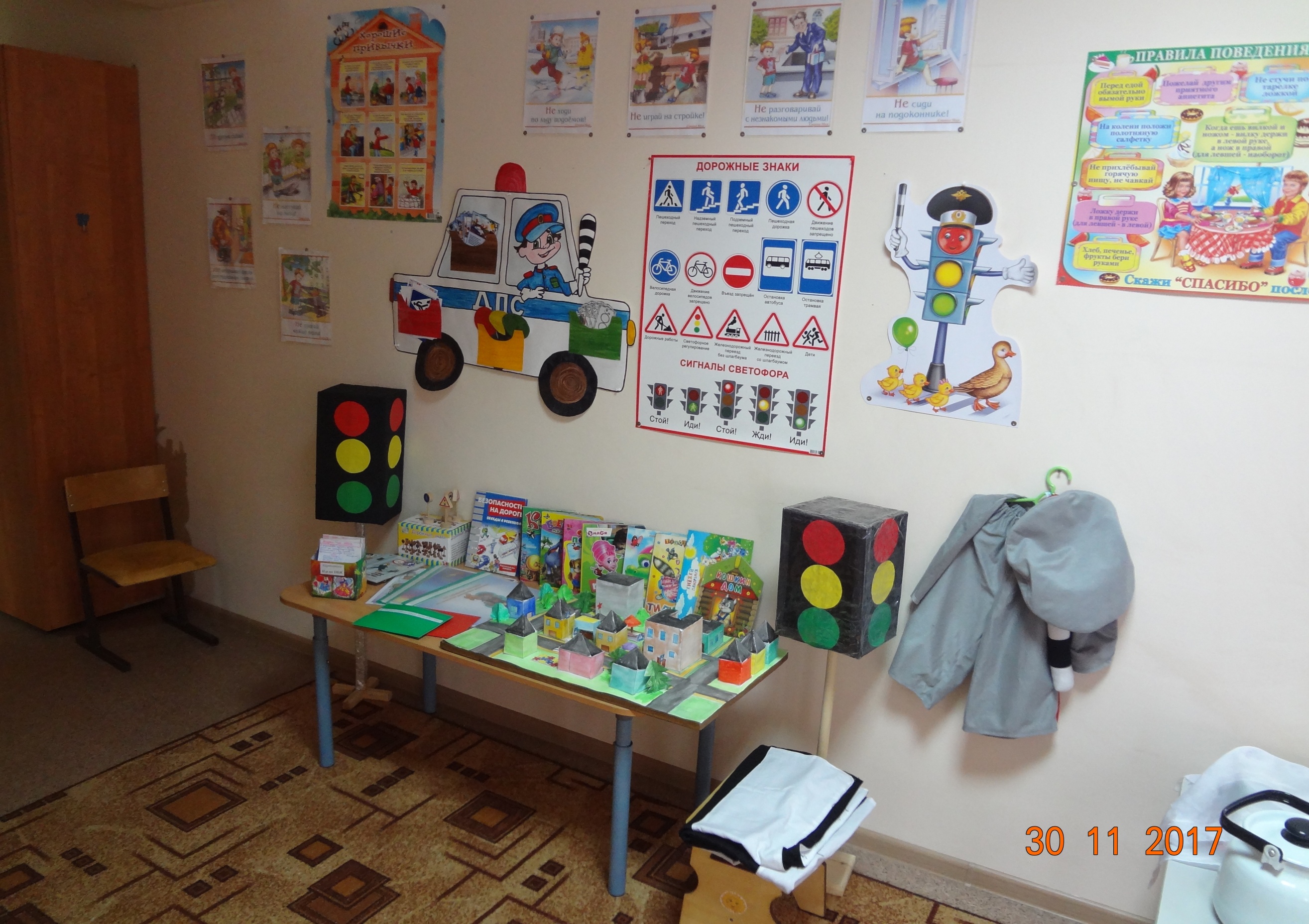 Универсальное игровое пособие «Я ПОЗНАЮ МИР»
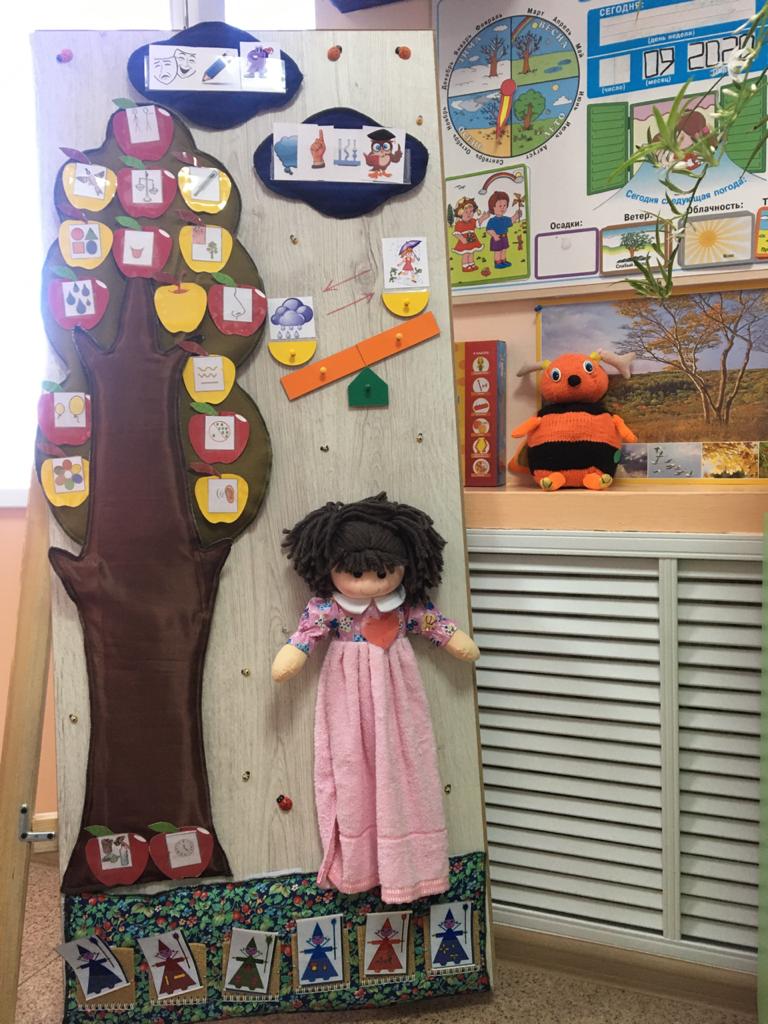 Взаимодействие с семьей, социумом (работа с родителями).
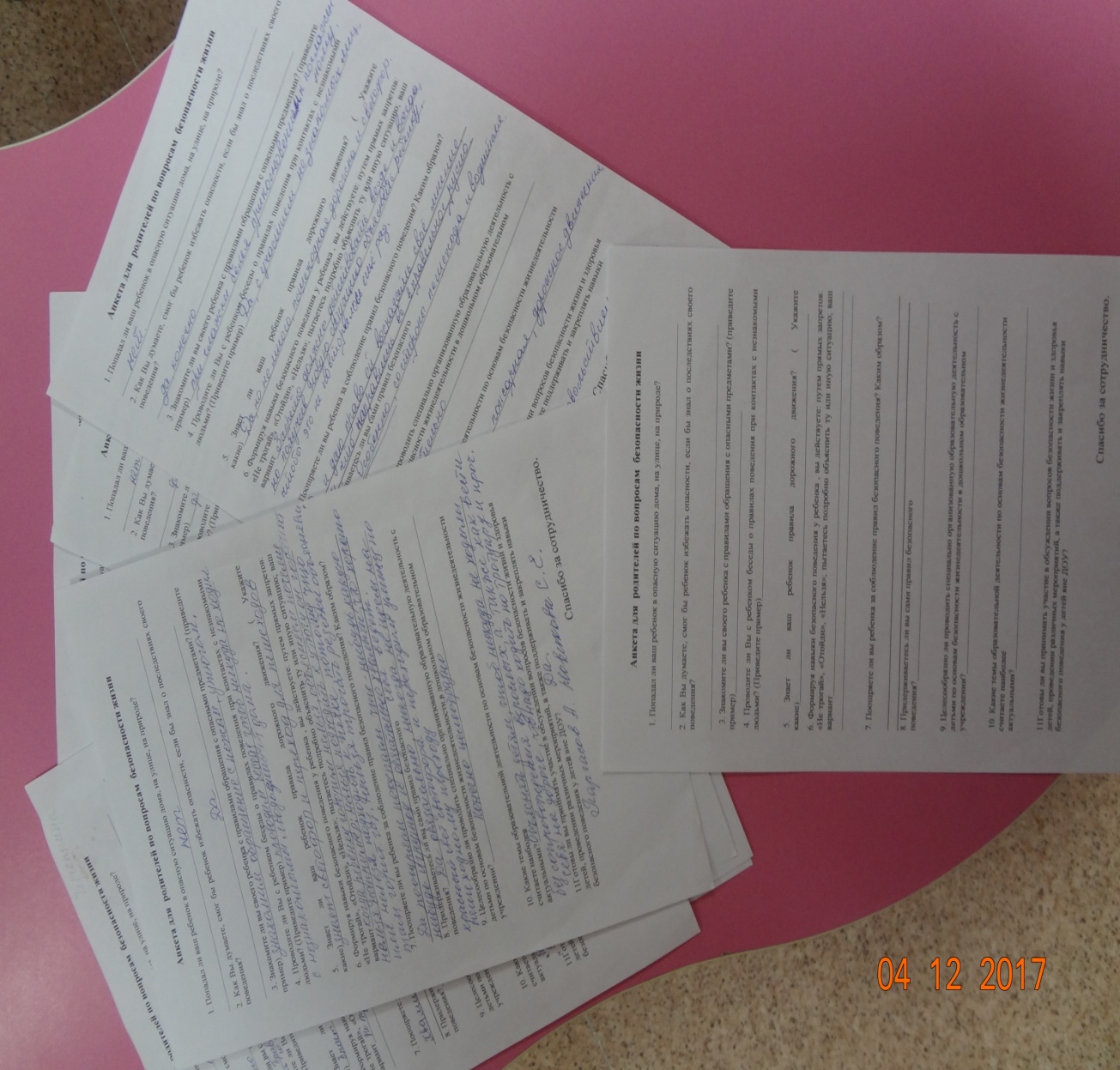 Педагогические беседы с родителями; 
Круглый стол с родителями; 
Тематические консультации; 
Конференции с родителями;
Совместные досуги; Диспуты;
Открытые занятия с детьми в ДОУ для родителей; 
Организация “уголков для родителей”;
Посещение семьи;
Телефонные звонки; 
Работа с родительским активом группы
Проведение общих (групповых, индивидуальных) собраний;
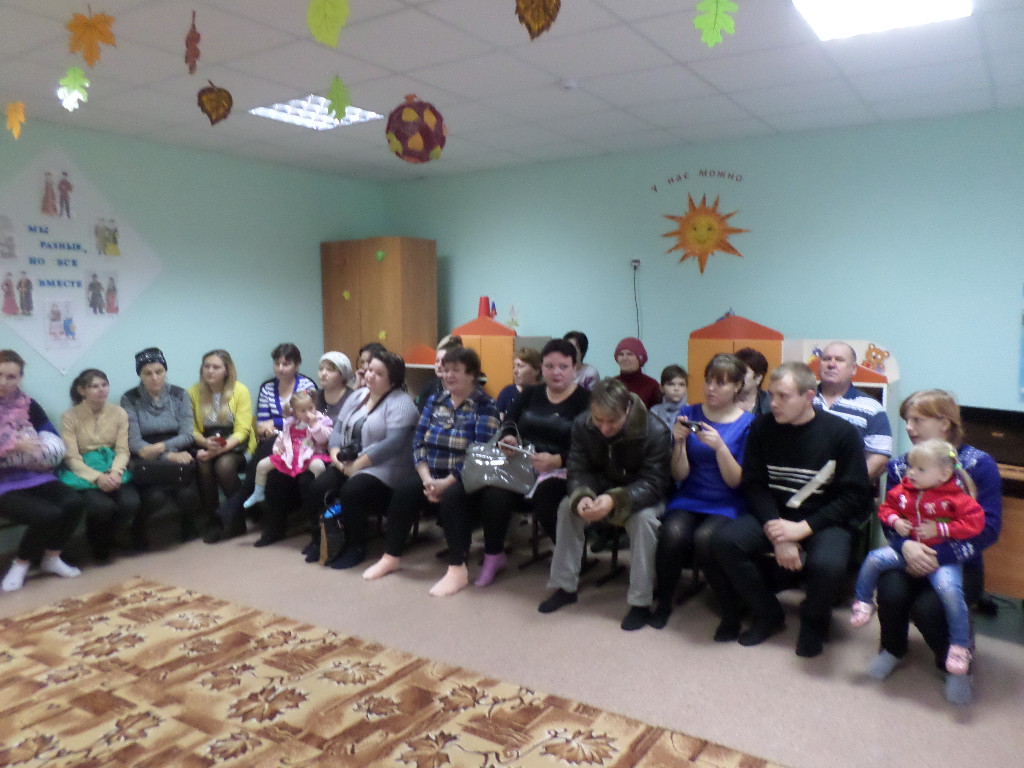 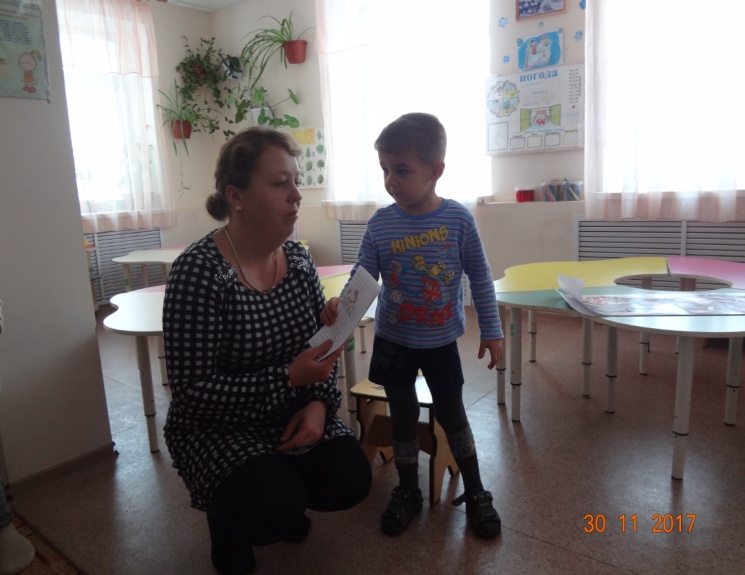 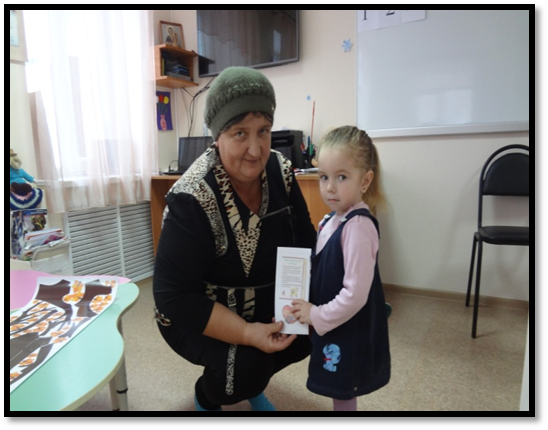 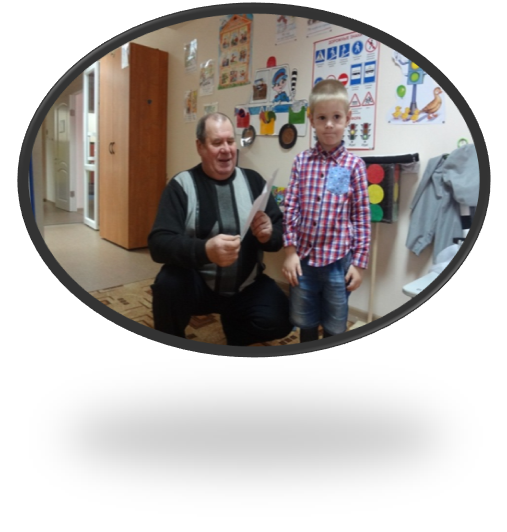 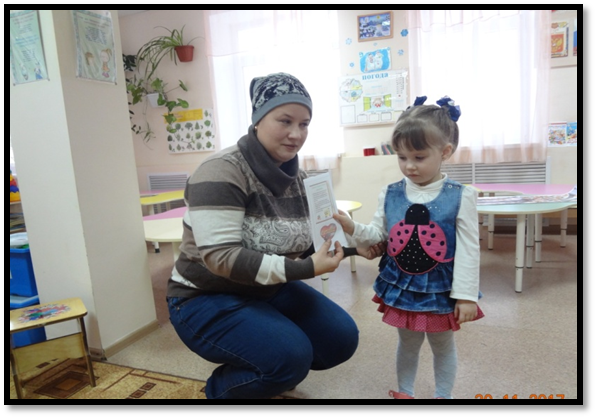 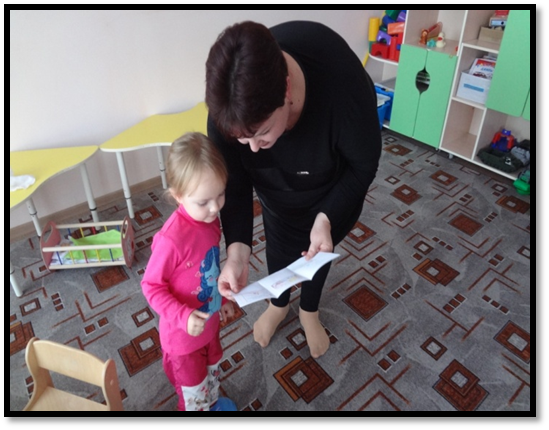 Игровая деятельность.
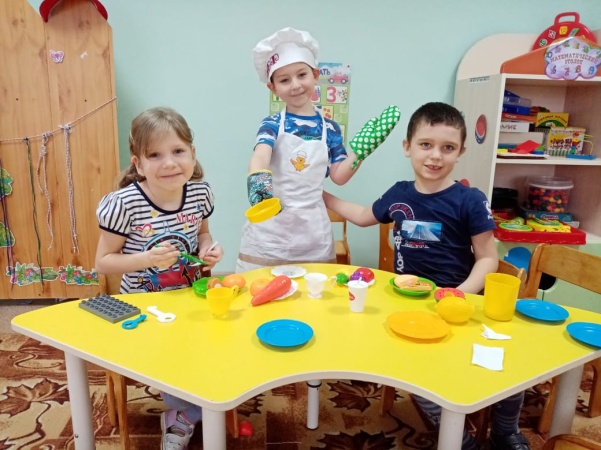 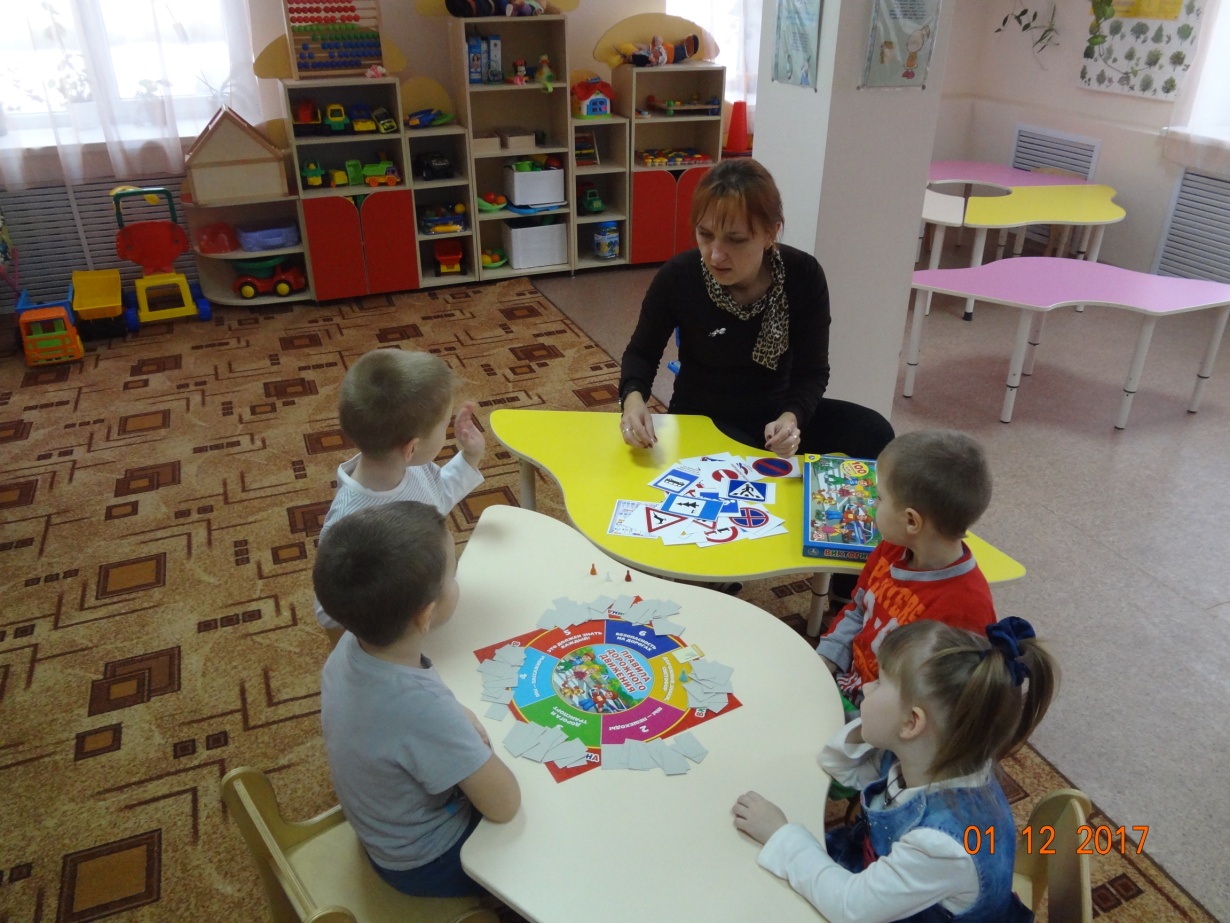 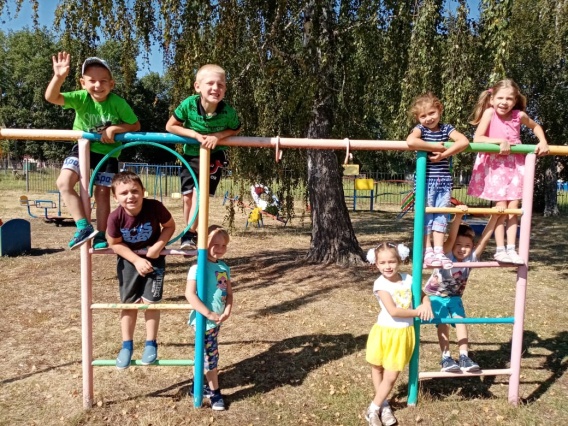 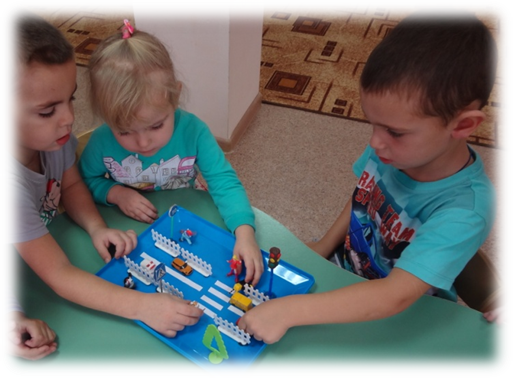 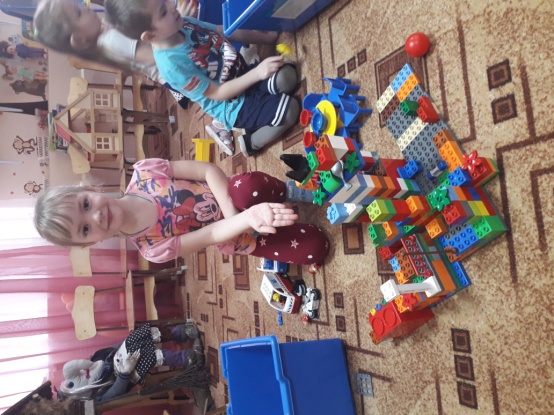 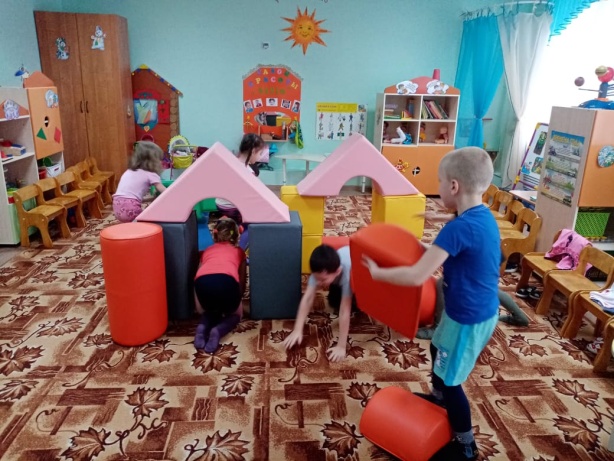 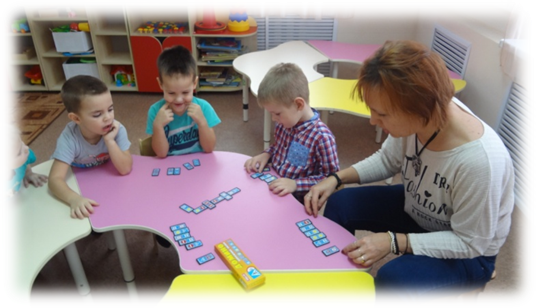 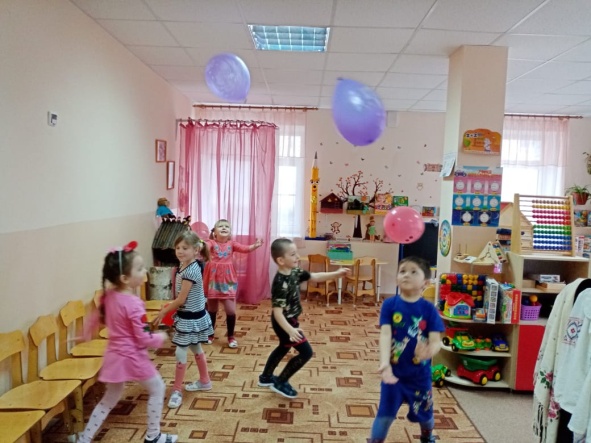 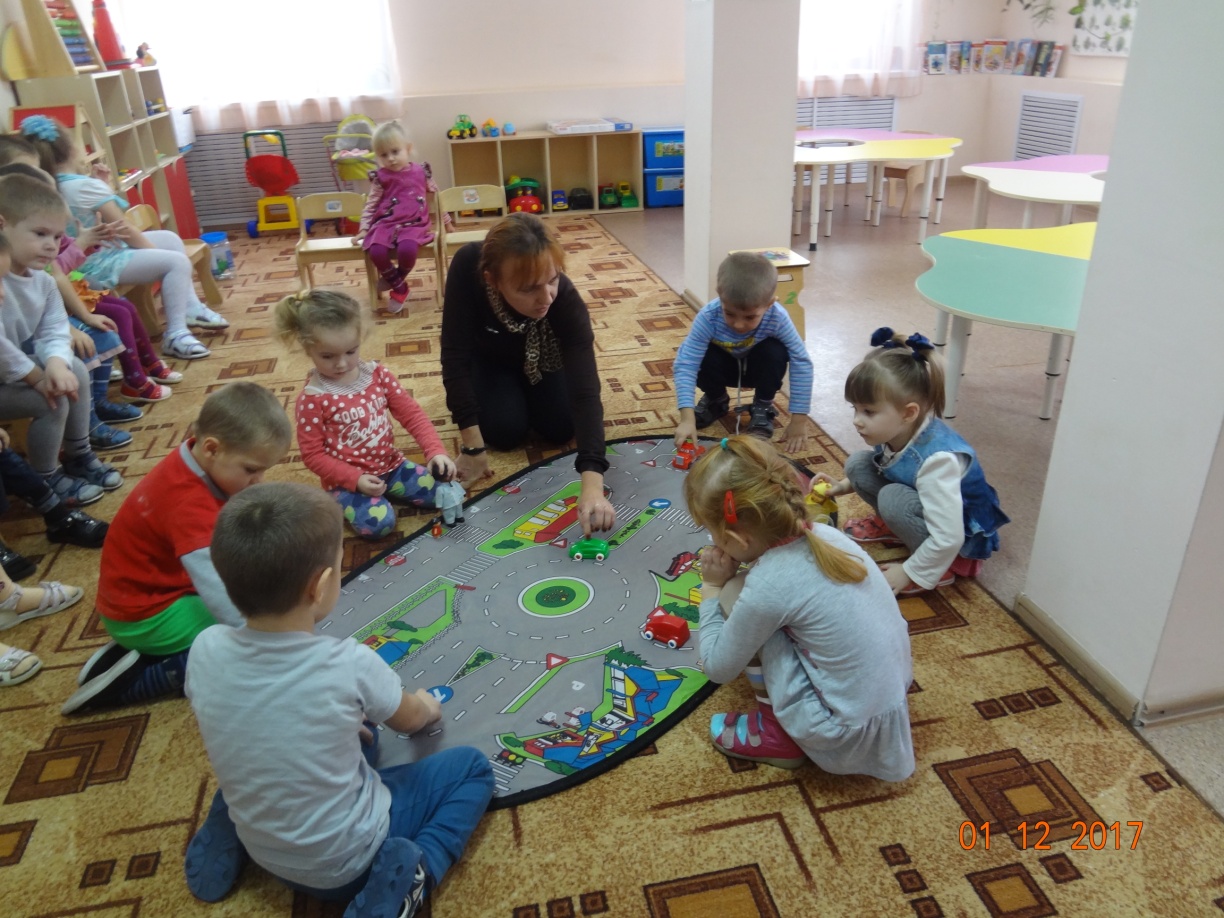 Наши развлечения :
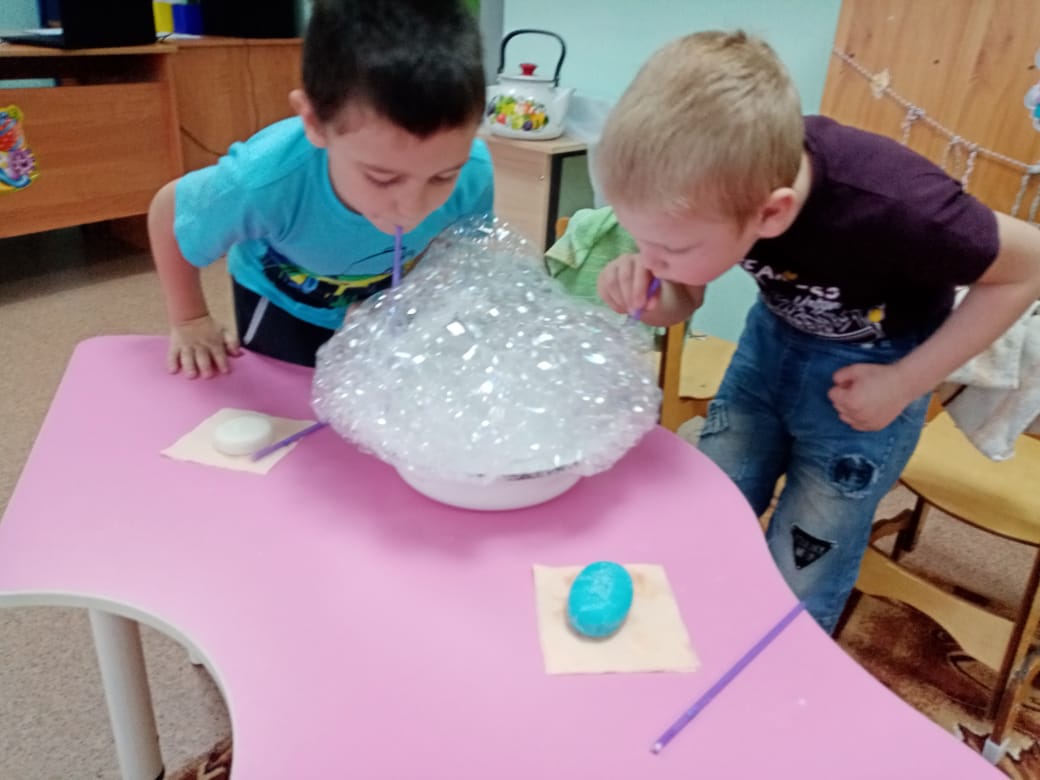 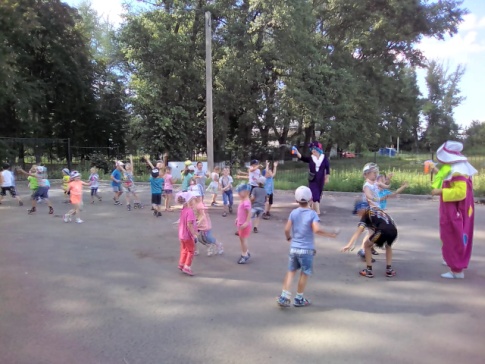 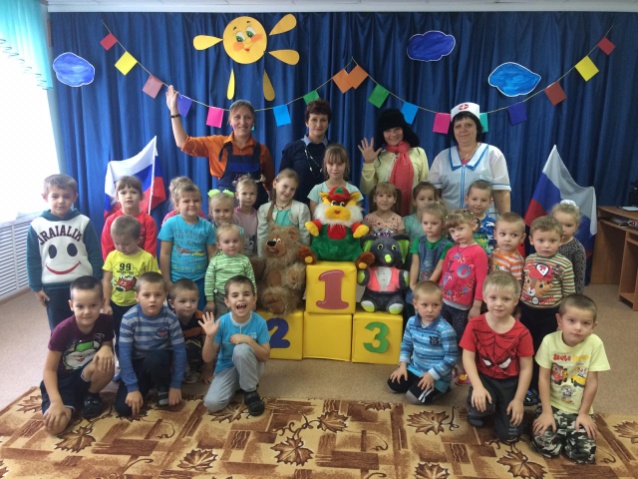 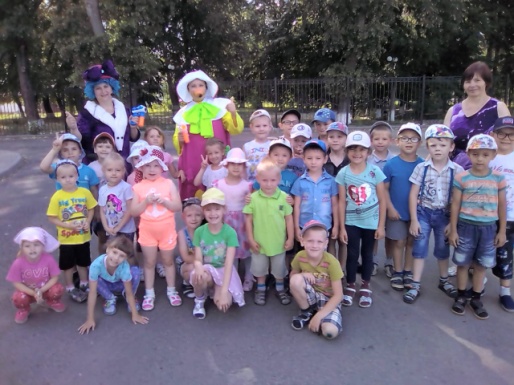 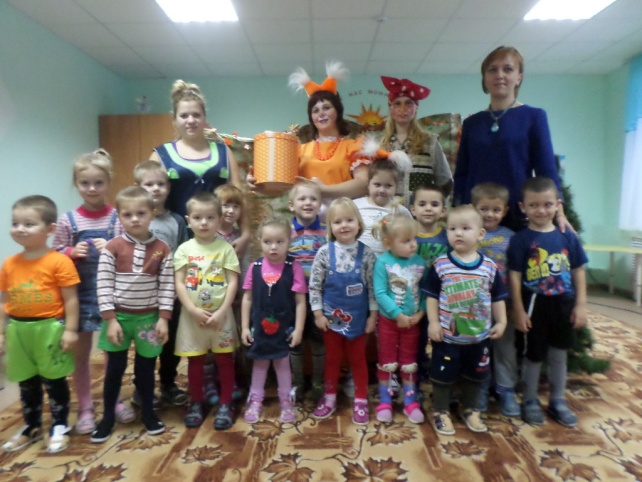 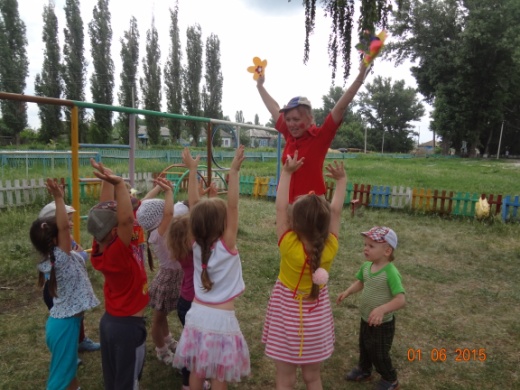 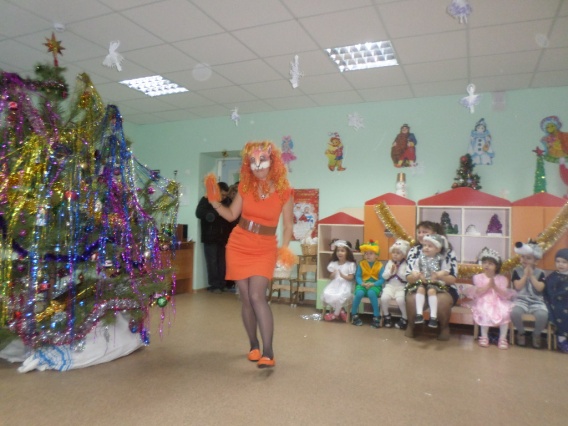 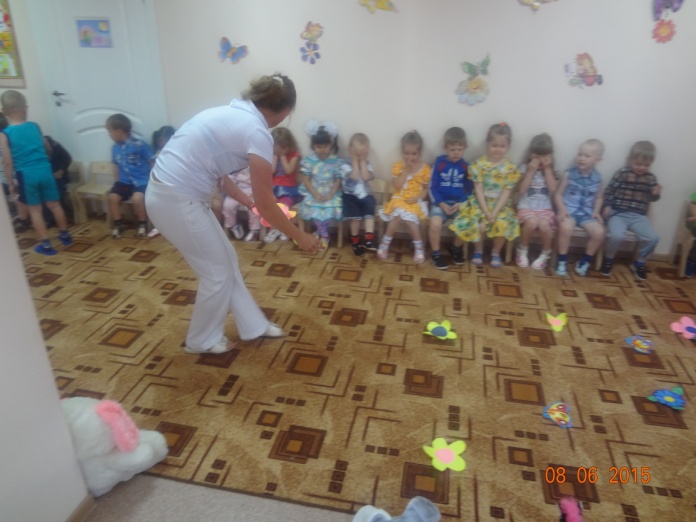 Экскурсии.
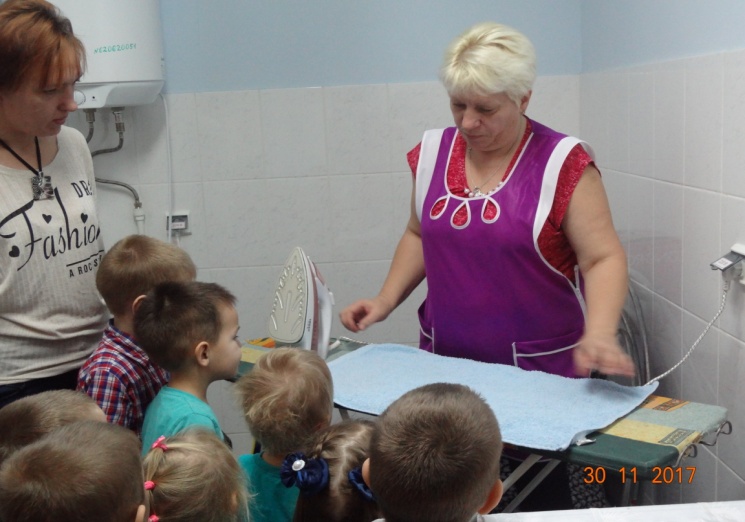 Наша столовая
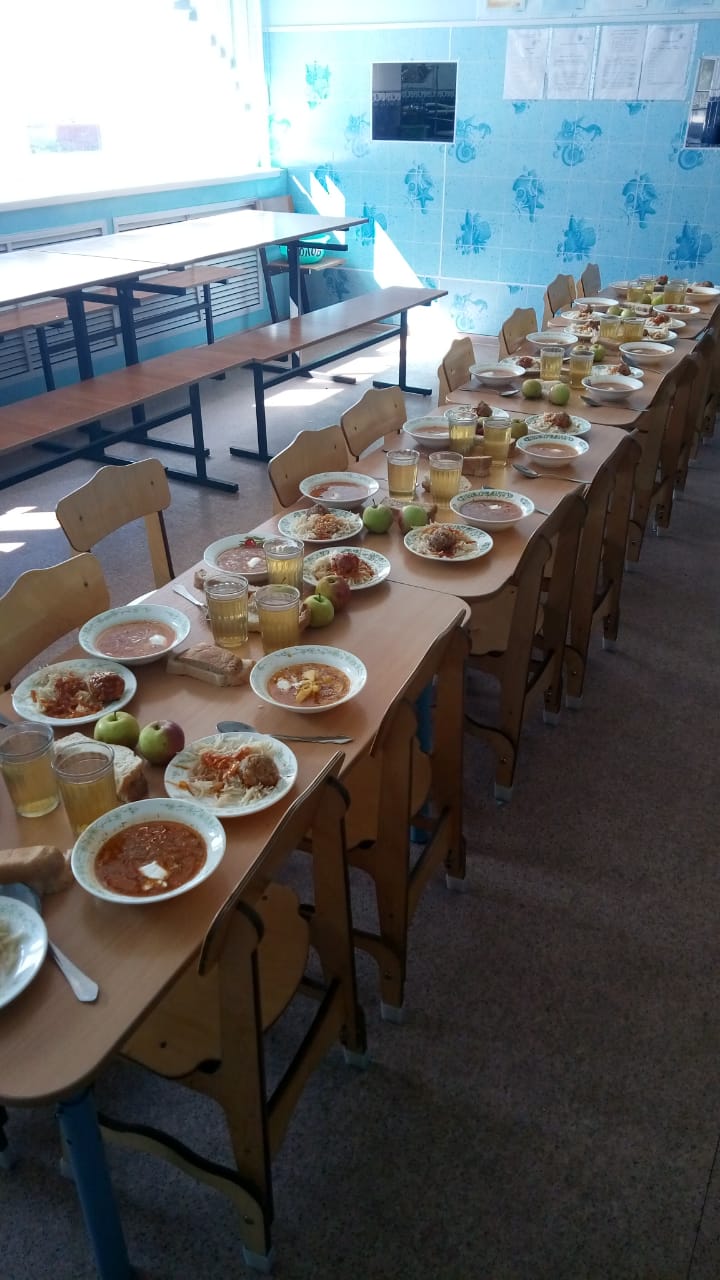 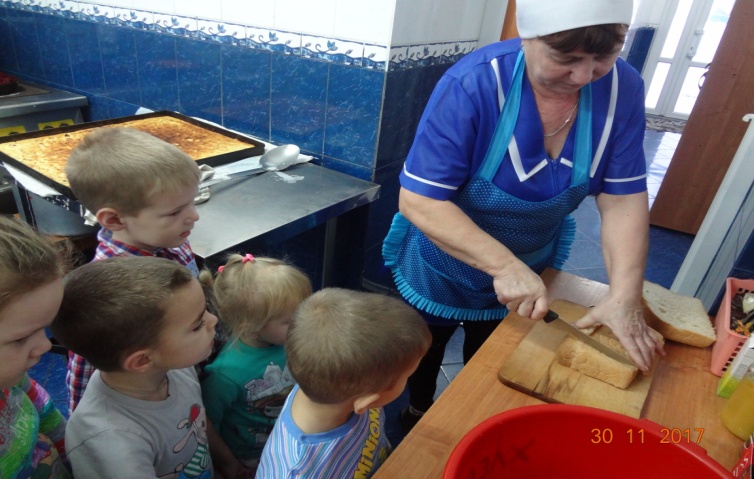 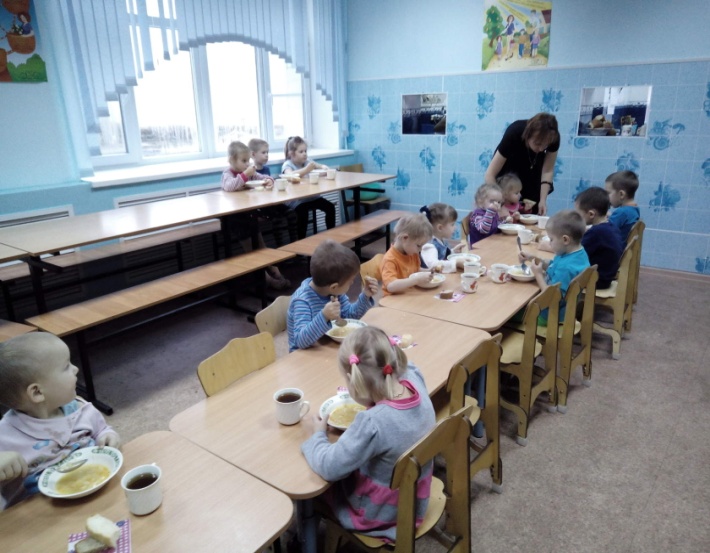 Спасибо за внимание!